Государственное казенное образовательное учреждение
школа-интернат № 2 г. Сочи Краснодарского края
Модель организации психолого-педагогического сопровождения обучающихся с умственной отсталостью в условиях школы-интерната
Подготовила:  Балкашина Е.Л.
Обучающиеся школы-интерната
Задачи психолого-педагогического сопровождения:
Определение (выявление) индивидуальных особенностей и особых образовательных потребностей каждого обучающегося с РАС,ТМНР
Определение и создание специальных условий, способствующих адаптации социализации учащихся в школе и освоению адаптированной основной общеобразовательной программы (АООП) начального общего образования в соответствии с рекомендациями ПМПК.
Индивидуализация содержания, организации и методов образования и коррекционной помощи - разработка специальных индивидуальных  программ развития(СИПР). Данная задача включает определение содержания, направлений, форм, эффективных методов и технологий при осуществлении комплексной психолого-педагогической помощи детям с РАС, ТМНР в соответствии с индивидуальными особенностями каждого ребенка, структурой нарушения развития и степенью его выраженности.
Коррекция специфических нарушений и формирование жизненных компетенций у обучающихся с РАС,ТМНР
Оказание консультативной и информационной помощи по вопросам обучения и воспитания родителям (законным представителям) обучающихся с РАС, ТМНР
Мониторинг динамики развития обучающихся с РАС,ТМНР и успешности в освоении АООП, корректировка коррекционных мероприятий.
Направления психолого-педагогического сопровождения обучающихся с РАС,ТМНР
Помощь в овладении содержанием АООП, включая создание специальных образовательных условий.
Коррекция специфических нарушений и формирование жизненных компетенций.
Психолого-педагогическое сопровождение (поддержка) обучающихся с РАС, ТМНР не изолированный блок работы, а составная часть всего образовательного процесса, регламентируется программой коррекционной работы образовательной организации. Коррекционная работа является основным компонентом  образовательного процесса и осуществляется в рамках урочной и внеурочной деятельности.
В основу психолого-педагогического сопровождения обучающихся с умственной отсталостью  заложен деятельностный подход, осуществление которого предполагает:
Вариативность и индивидуализацию содержания коррекционно-развивающей работы в соответствии с особыми образовательными потребностями ребенка , обеспечивающие развитие собственного потенциала, познавательных мотивов, расширение форм взаимодействия со сверстниками и взрослыми, усвоение обучающимися знаний и опыта разнообразной деятельности и поведения, возможность их самостоятельного продвижения в этих областях, успешную социализацию и адаптацию.
Признание того, что развитие личности обучающихся  зависит от характера организации доступной им познавательной, речевой, предметно-практической и учебной деятельности.
Придание результатам образования социально и личностно значимого характера.
Обеспечение условий для общекультурного и личностного развития на основе формирования универсальных (базовых) учебных действий, обеспечивающих не только успешное усвоение академических результатов, но и, прежде всего, жизненных компетенций, составляющих основу социальной успешности.
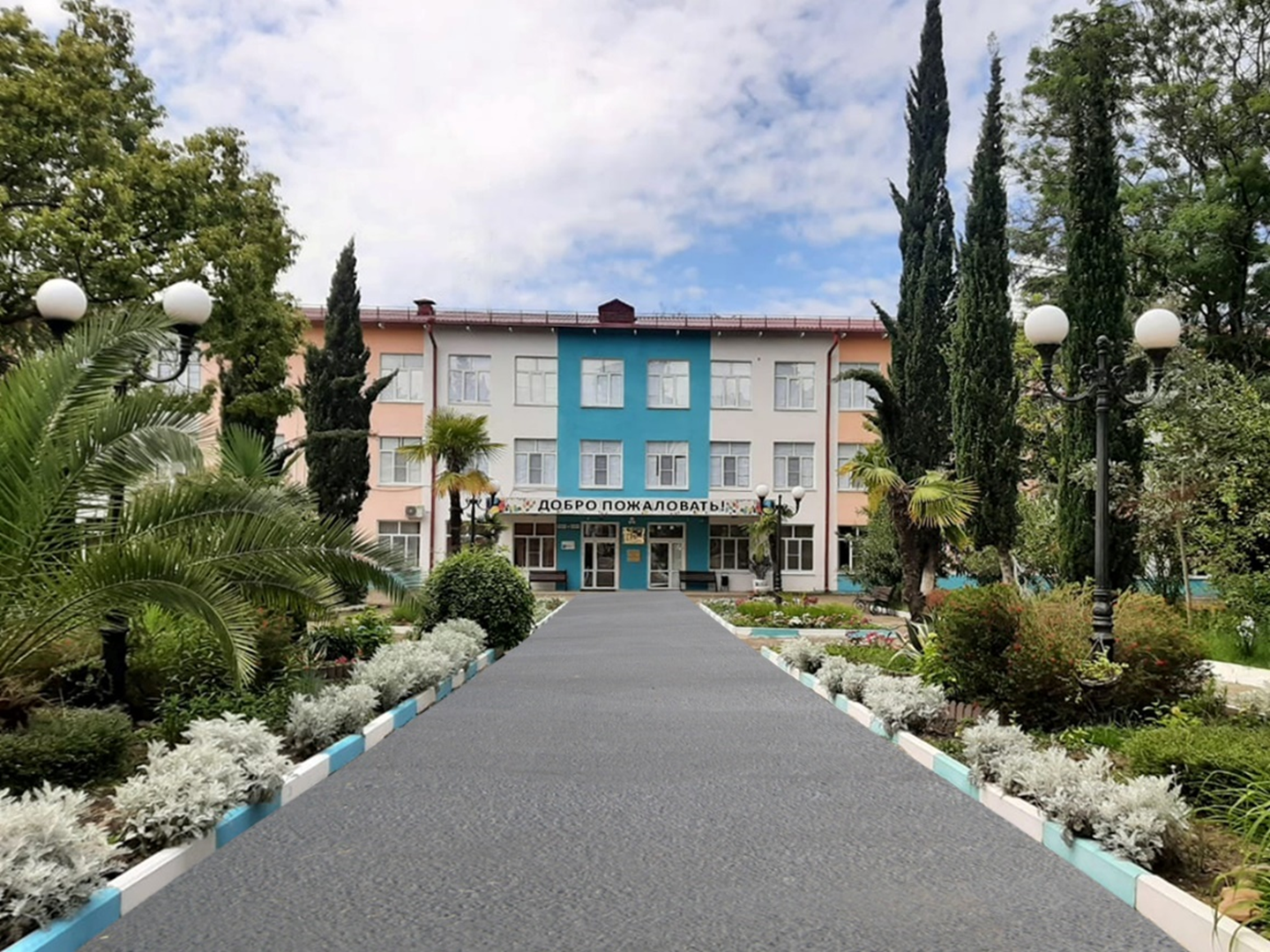 Спасибо за внимание!
Ррррррррррре
Ресурсный цент
ГКОУ школа-интернат  №2 г. Сочи
int2.sochi-schools.ru
Тел.+79180040311 Балкашина Е.Л.